Cover page - friendly printing
Career Day
2024
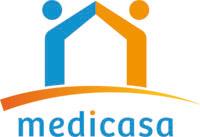 Università degli studi di Milano
Di cosa parleremo
Chi siamo
Il percorso di attivazione, presa in carico e il piano di assistenza
Il lavoro in rete - un obiettivo comune
‹#›
Chi siamo - Airliquide - Healthcare in Italia
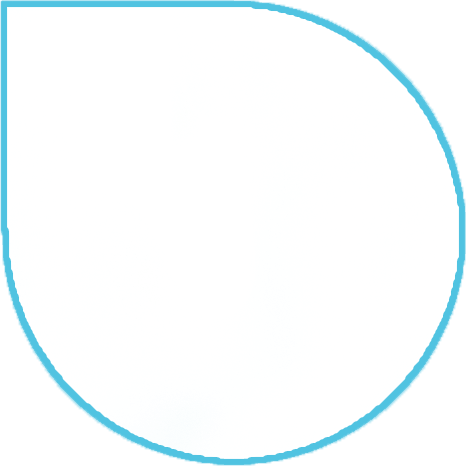 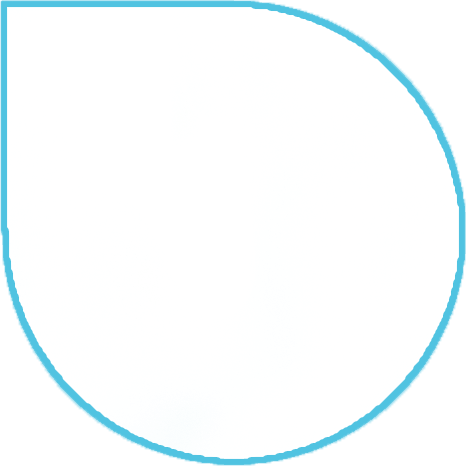 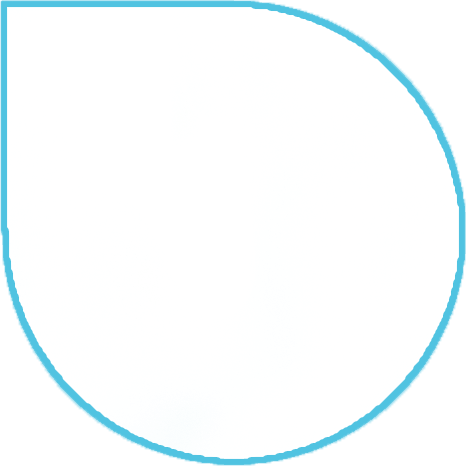 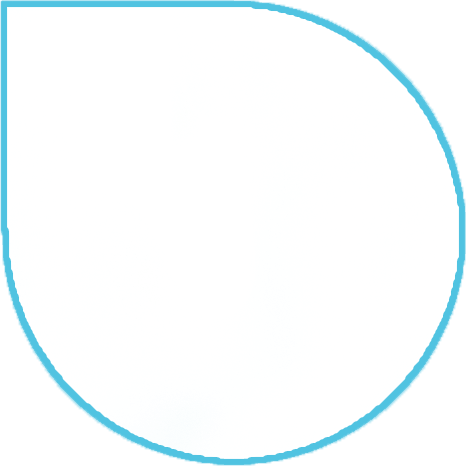 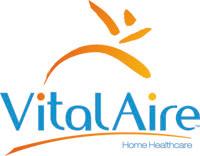 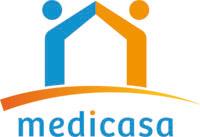 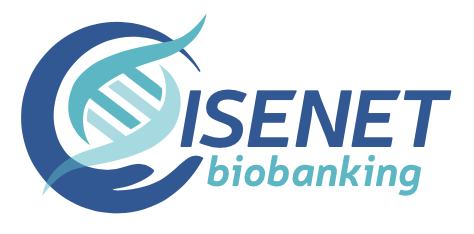 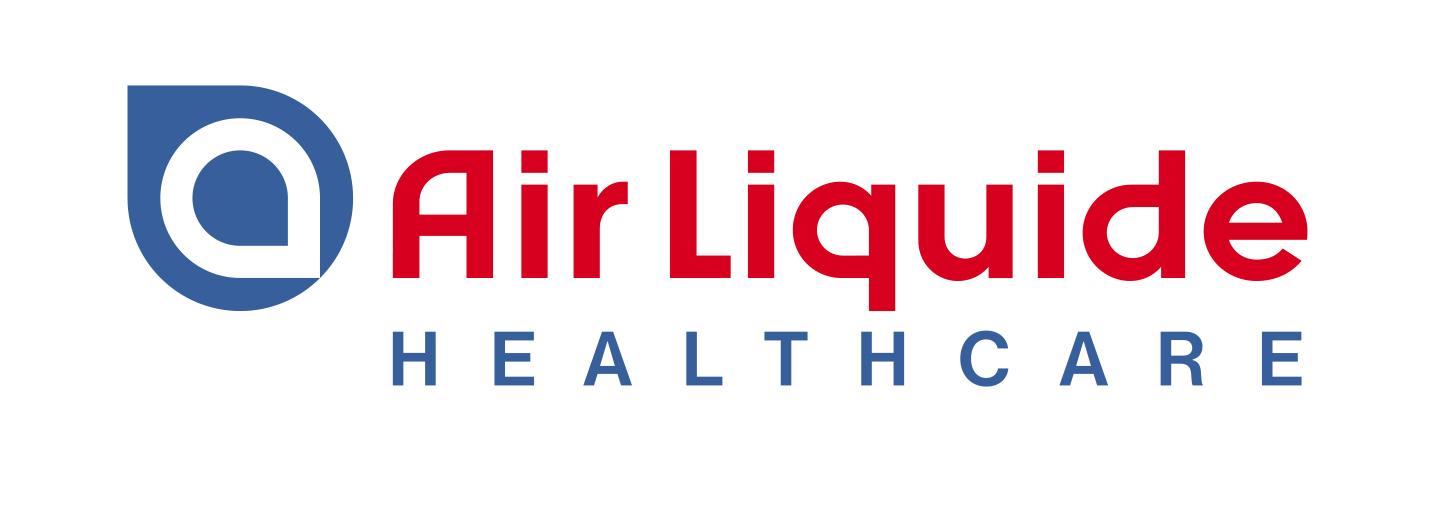 Società specializzata nella progettazione ed erogazione di cure domiciliari, collabora con diverse ASL italiane per i servizi di ADI.
Società leader nel settore dei gas medicinali e tecnici,  garantisce alla propria clientela ospedaliera l’intero processo di fornitura e distribuzione dei gas.
Società leader nella fornitura di servizi e prodotti connessi all’assistenza sanitaria al domicilio, garantisce lo svolgimento a casa di complesse terapie a lungo termine.
Società leader nella fornitura di servizi di biobanca che svolge servizi di biobanca per conto terzi: raccolta, trasporto, lavorazione, criostorage e distribuzione di campioni biologici di alta qualità nella ricerca.
‹#›
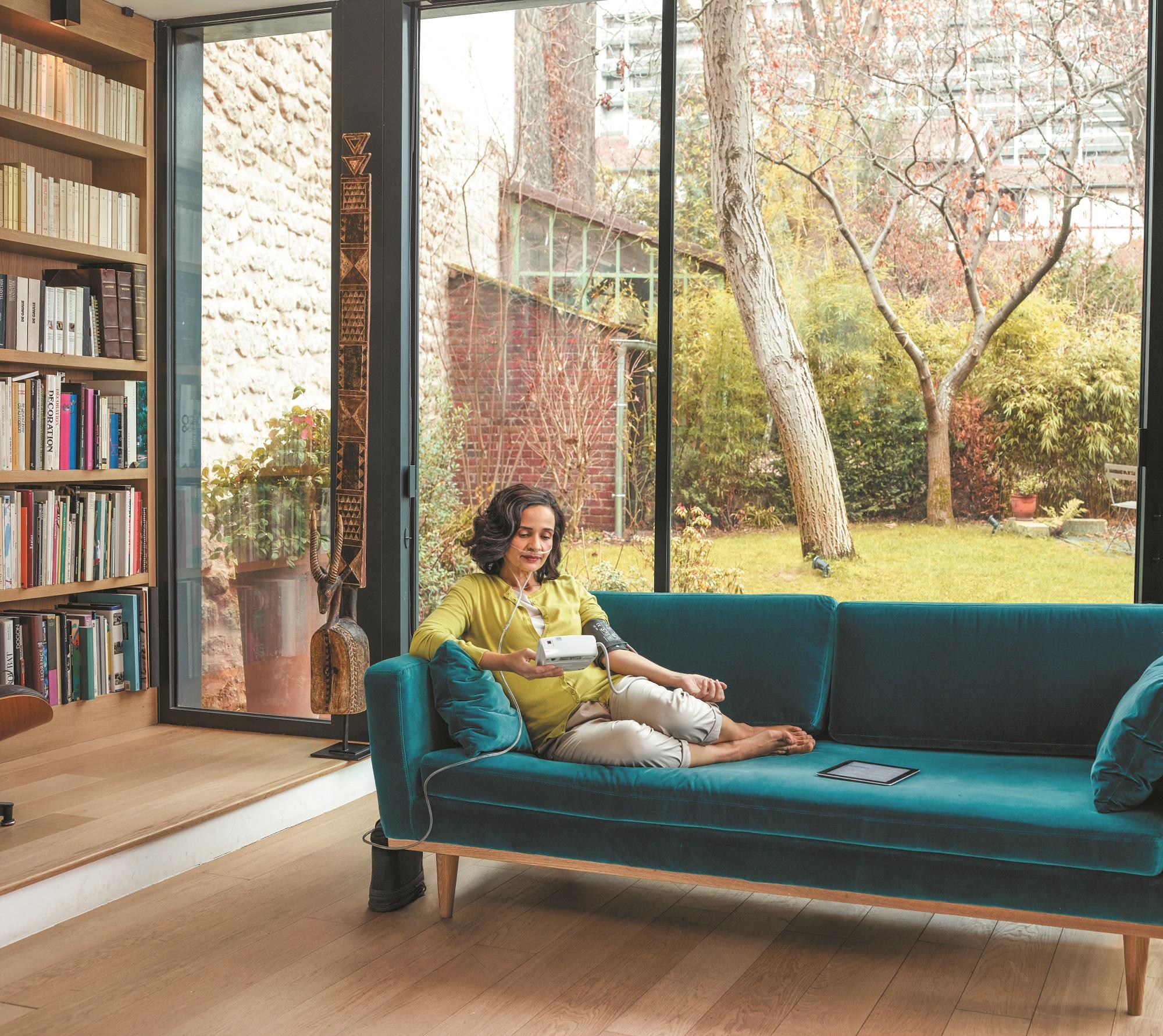 Chi siamo - I numeri in Italia e nel mondo
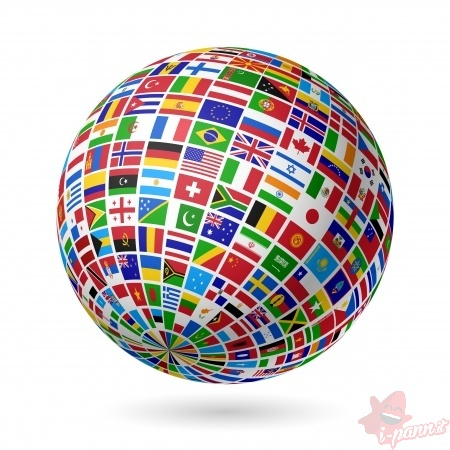 16.500
collaboratori
Oltre 
1,6 milioni
di pazienti
15.000 ospedali e cliniche servite
Presenti in oltre 35 paesi come Home Healthcare
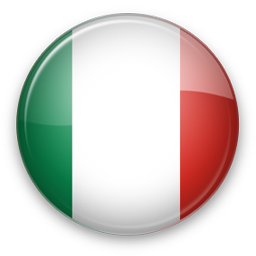 > di 2000
Istituti ospedalieri, studi medici, laboratori,  università
Oltre 
600
collaboratori
> di 30 
Sedi operative
68.000
pazienti
‹#›
Chi siamo - Organizzazione e formazione
Sede Direzionale
Direttore Sanitario
Direzioni amministrative e commerciali
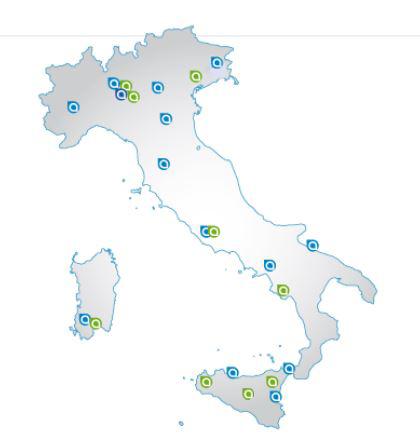 Organizzazione per centrali operative. All’interno di ogni centrale
Responsabile di centrale
Area Pianificazione
Area Sanitaria - Coordinatore sanitario
Operatori (OSS, infermieri, fisioterapisti, logopedisti, psicologi, medici specialisti)
Medicasa Academy
Formazione specialistica sanitaria (medicazioni avanzate, cure palliative, ecc.)
Formazione continua in ambito organizzativo, digitale, aziendale
‹#›
[Speaker Notes: LP]
Il percorso di attivazione, presa in carico e il piano di assistenza
SISTEMA DI GESTIONE DIGITALE DEL TERRITORIO
MMG
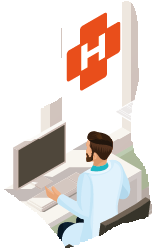 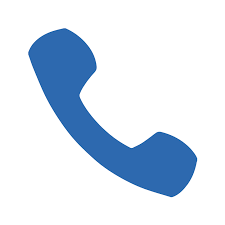 Infermieri area sanitaria
Infermieri di Famiglia o Comunità - COT
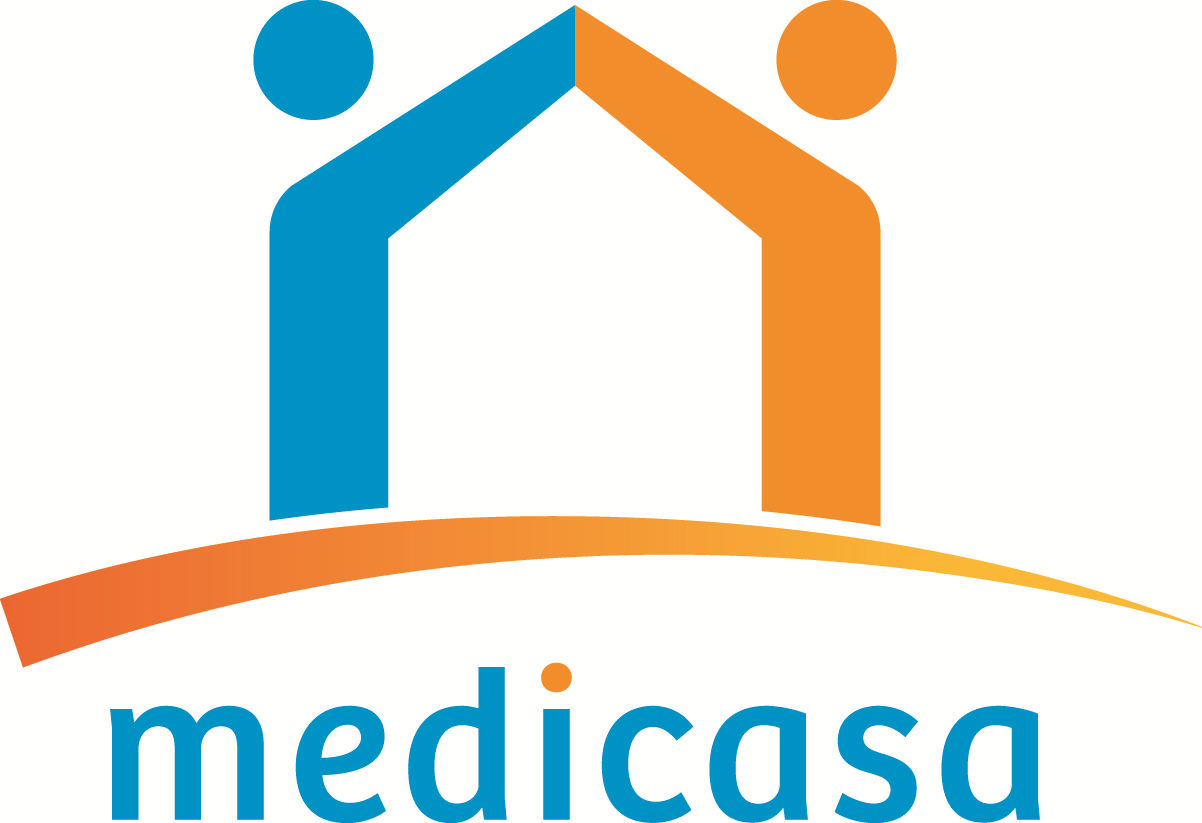 LIBERA SCELTA DEL CITTADINO
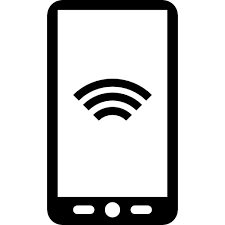 Infermiere domiciliare
H
Presa in carico domiciliare
Non autosufficienti in modo totale o parziale, per un periodo di tempo più o meno lungo;
Non in grado di deambulare o di essere trasportate presso i presidi sanitari ambulatoriali;
Affiancate quotidianamente da un Caregiver;
In condizioni abitative idonee.
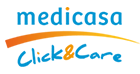 ‹#›
Il percorso di attivazione, presa in carico e il piano di assistenza
Infermiere territoriale         Infermieri di centrale
Prescrizione C-DOM (MMG o Med. Osp.)
Individuazione fig. prof
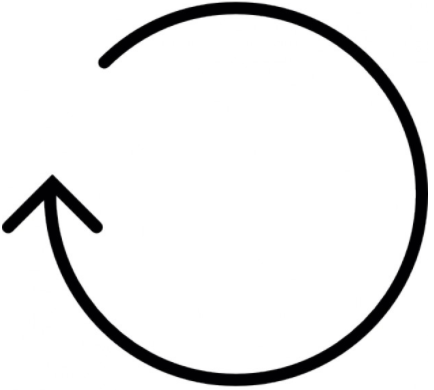 Valutazione del PAI
Contatto col pz
ASST Valutazione multidimensionale
PAI
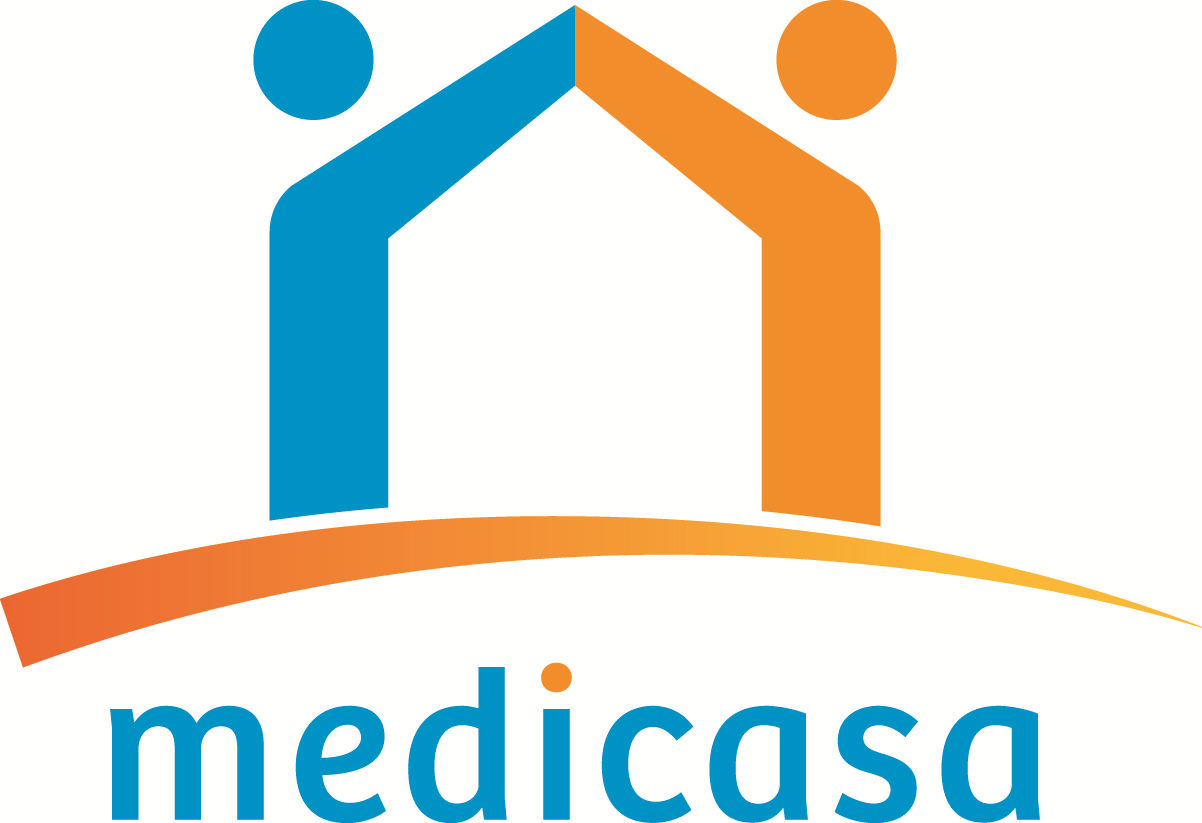 Prima visita/ PIC
- PAI deve giungere alla definizione di:
Attività / obiettivi
Professionalità coinvolte
Frequenza di accesso a domicilio
Livello assistenziale
Valutazione degli esiti/obiettivi
Compilazione Cartella Clinica
Pianificazione e Assistenza
‹#›
Il percorso di attivazione, presa in carico e il piano di assistenza
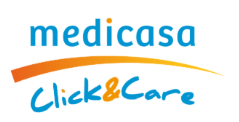 Agenda settimanale
Visibilità della storia clinica del paziente
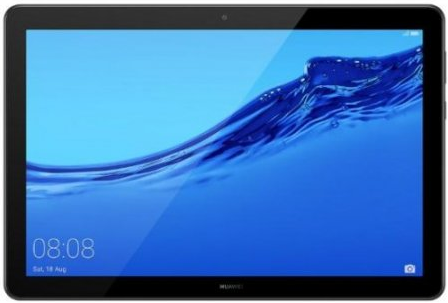 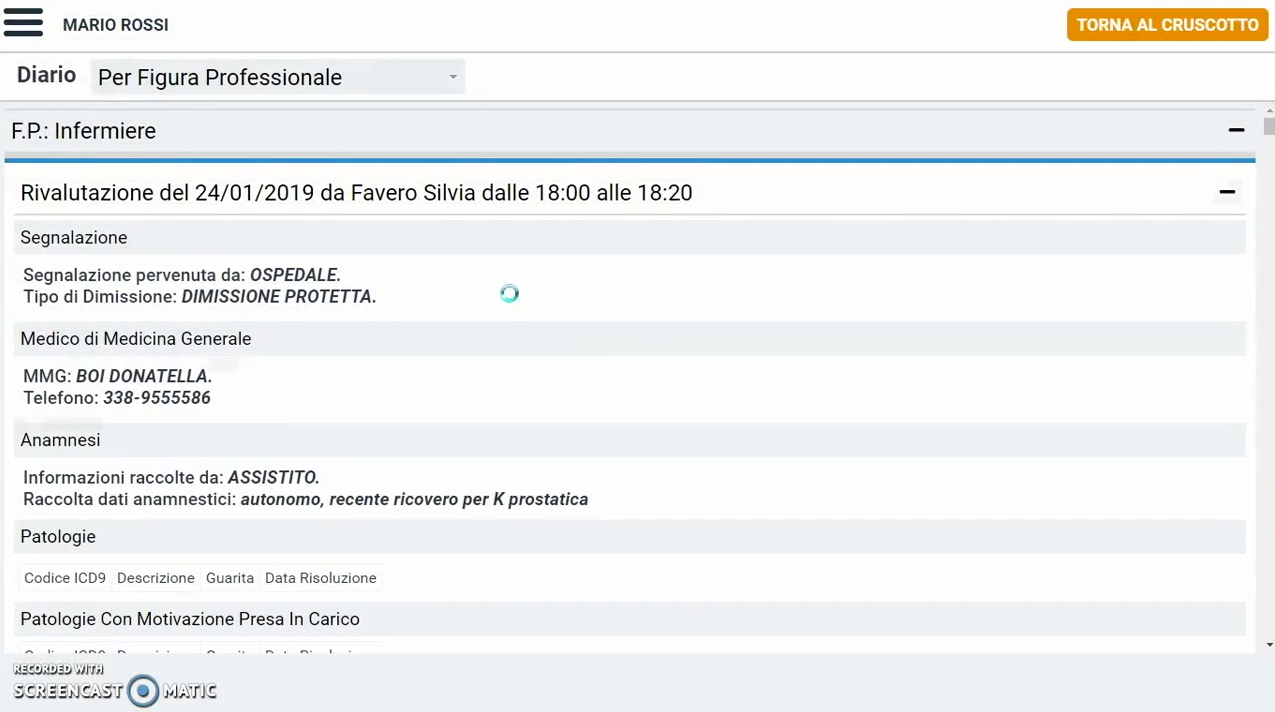 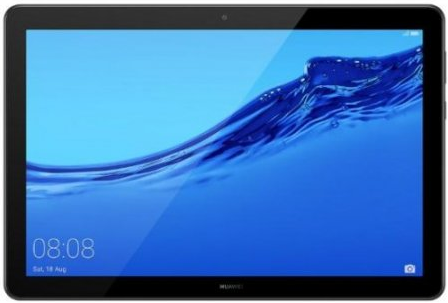 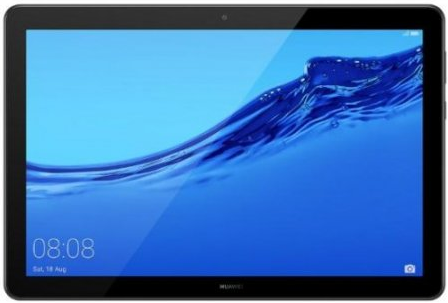 POTENZIALITA
Tracciabilità  e consultazione immediata del dato clinico
Comunicazione con la Centrale Operativa delle informazioni in diretta
Struttura guidata per facilitare la raccolta dei dati, la compilazione delle scale, l’archiviazione di foto e documenti
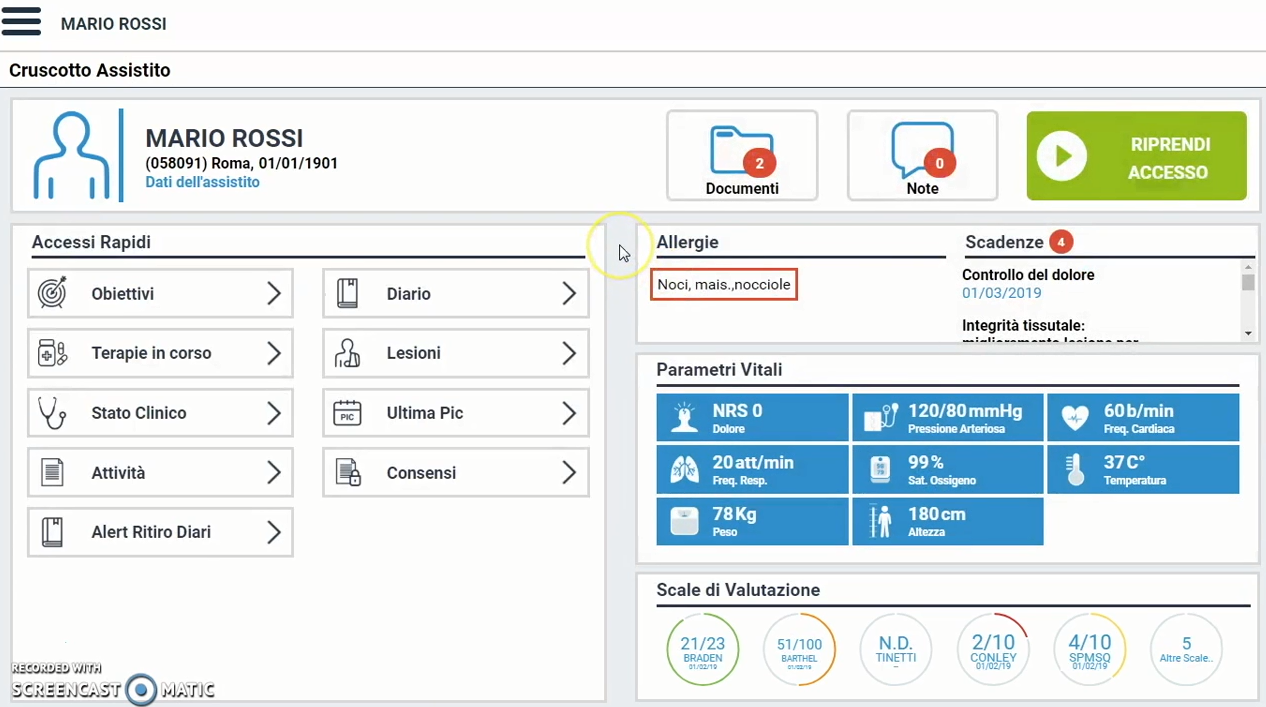 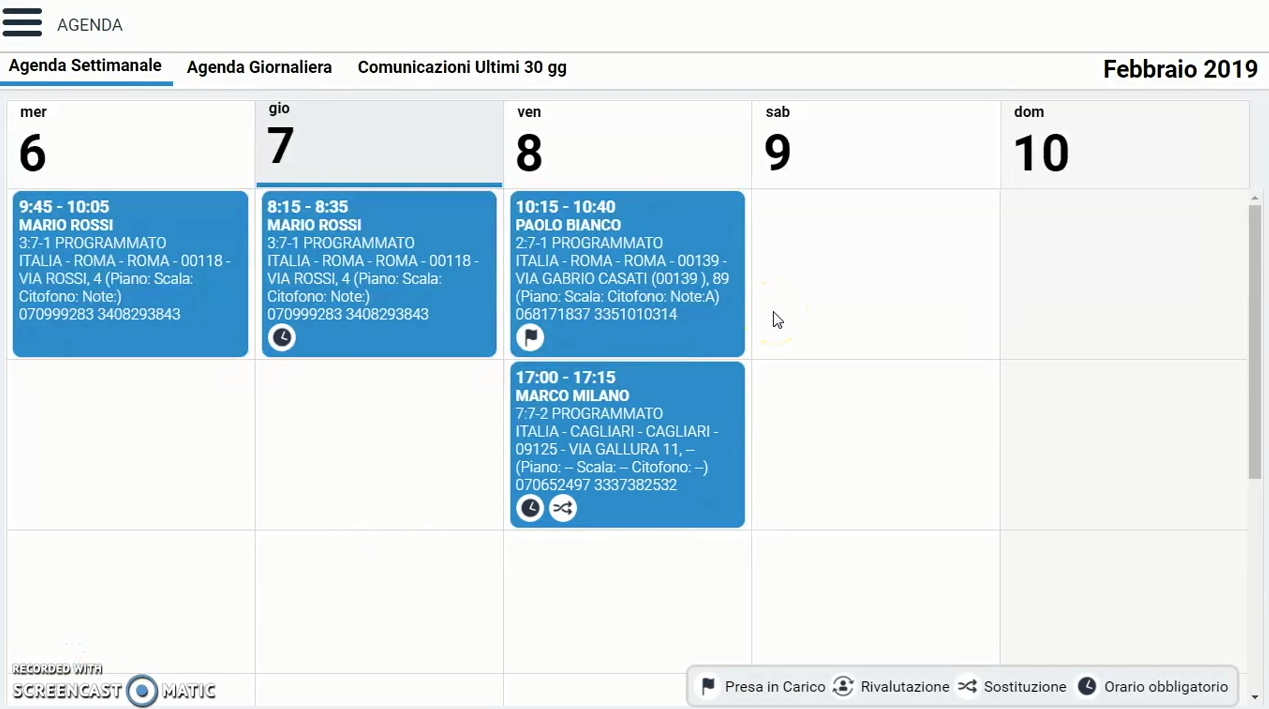 Valutazioni e raccolta dati dell’assistenza clinica erogata
‹#›
Il percorso di attivazione, presa in carico e il piano di assistenza -      La giornata tipo sul territorio
Agenda giornaliera - pianificata da CO
Rendicontazione della giornata
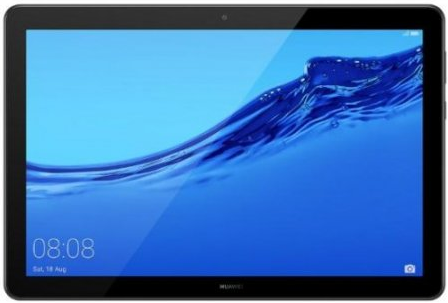 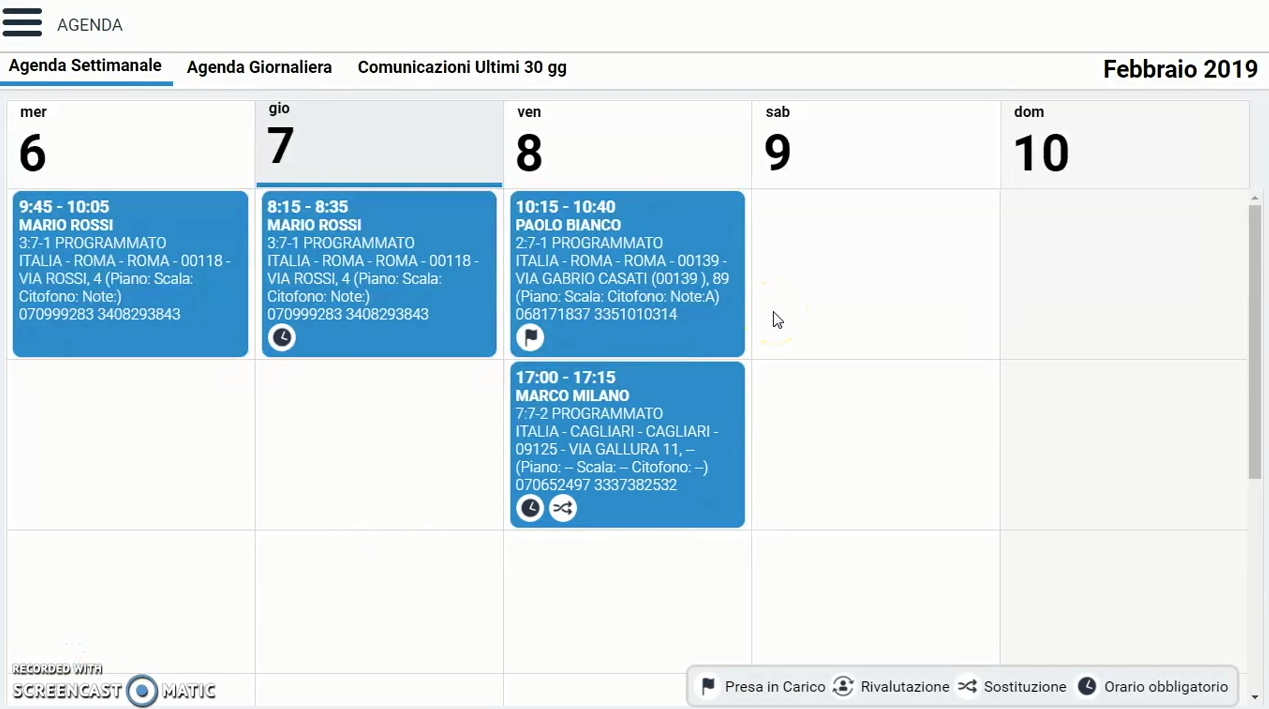 FIne giornata
Inizio giornata
Pianificazione della settimana successiva
Confronti con l’Area Sanitaria
Accesso standard
Accesso di Rivalutazione
Accesso di Presa in carico
Formazione continua, affiancamenti, riunioni di microequipe, riunioni di area sanitaria, significant event audit, discussione multidisciplinare di casi clinici complessi, team building..
‹#›
Il lavoro in rete - Un obiettivo comune
MMG
C-DOM
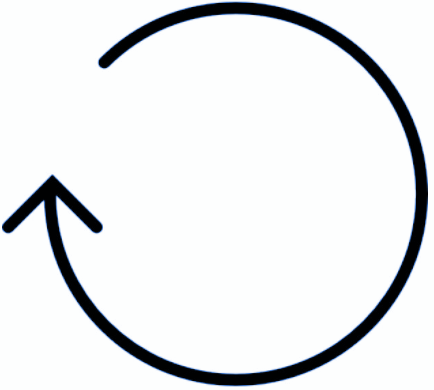 Persona
assistita
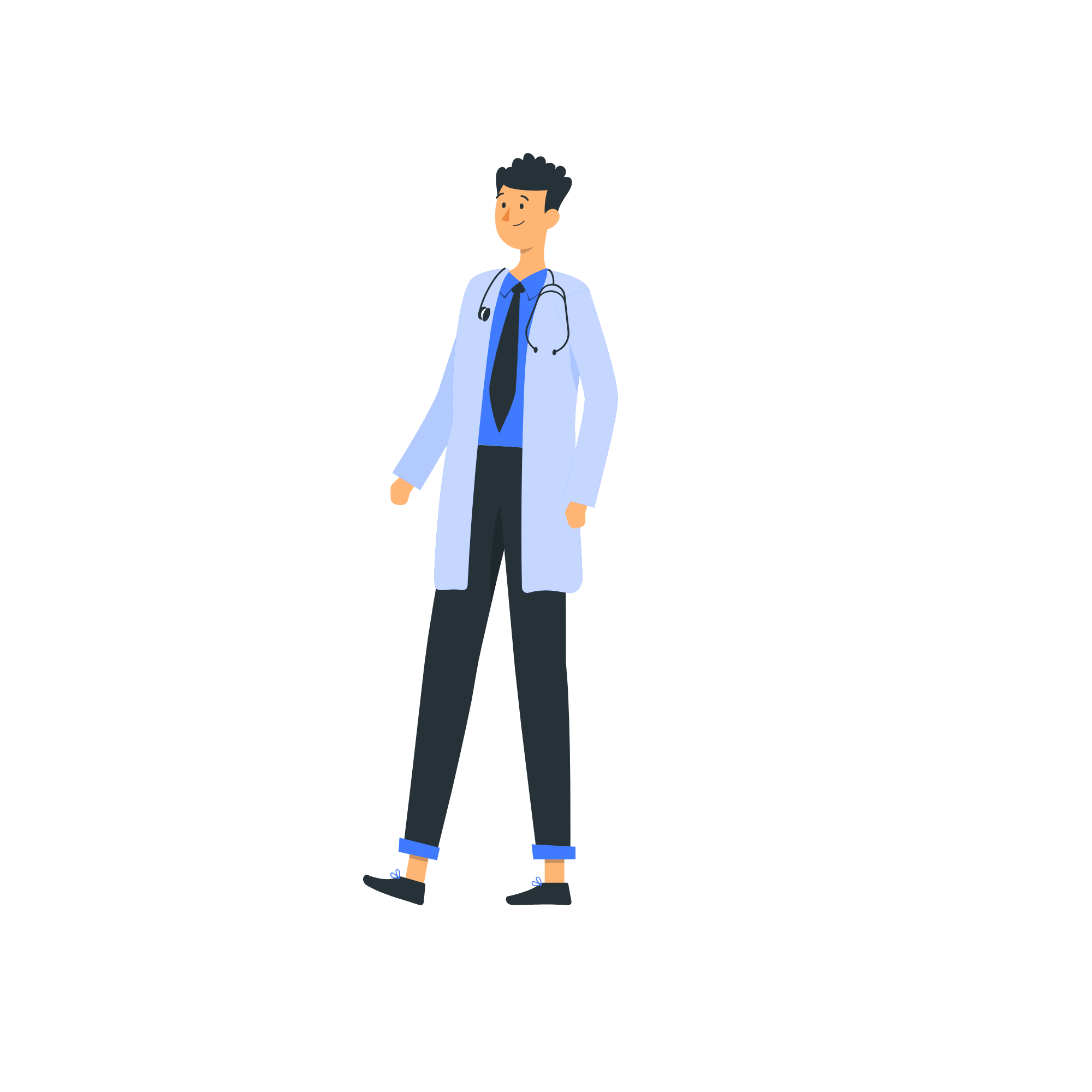 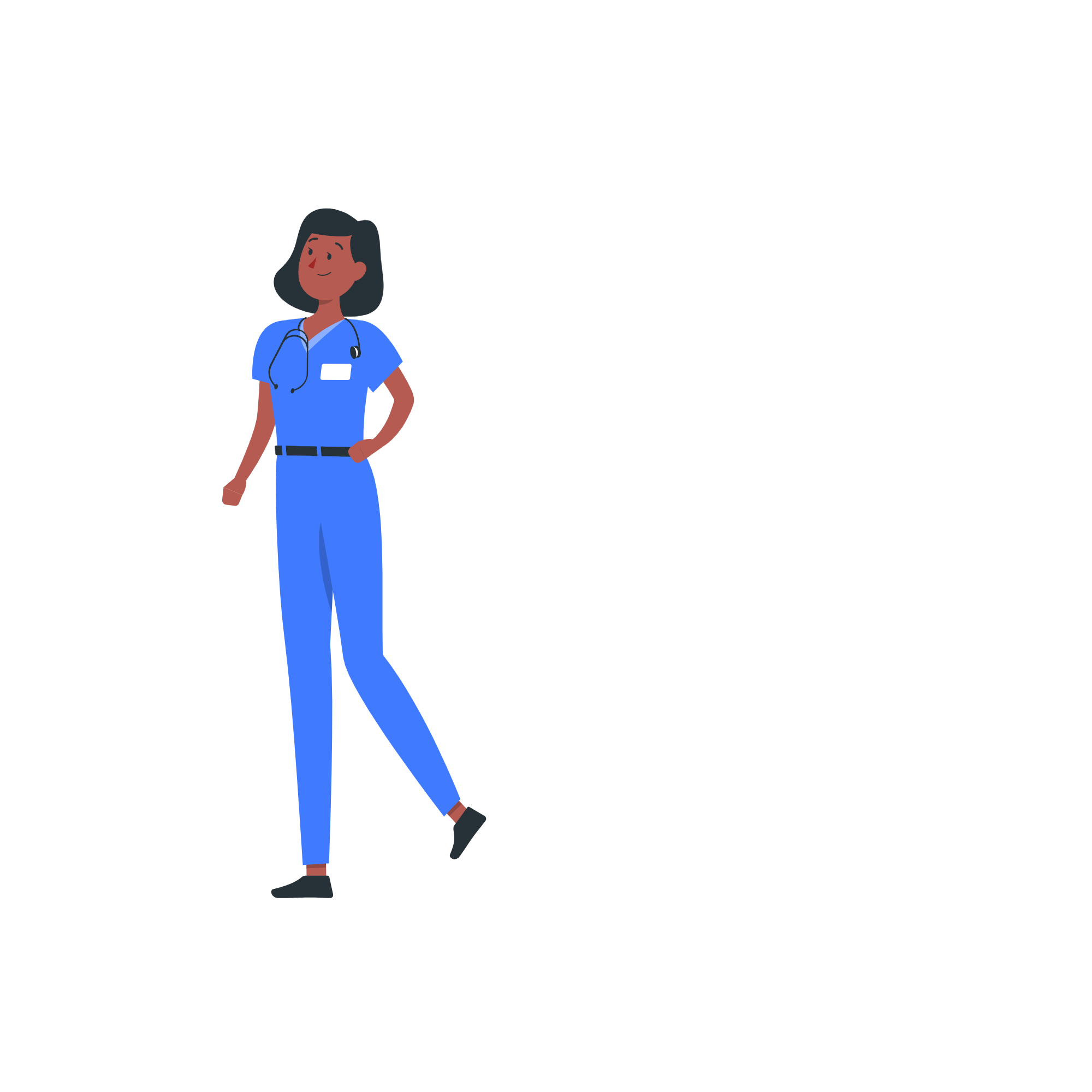 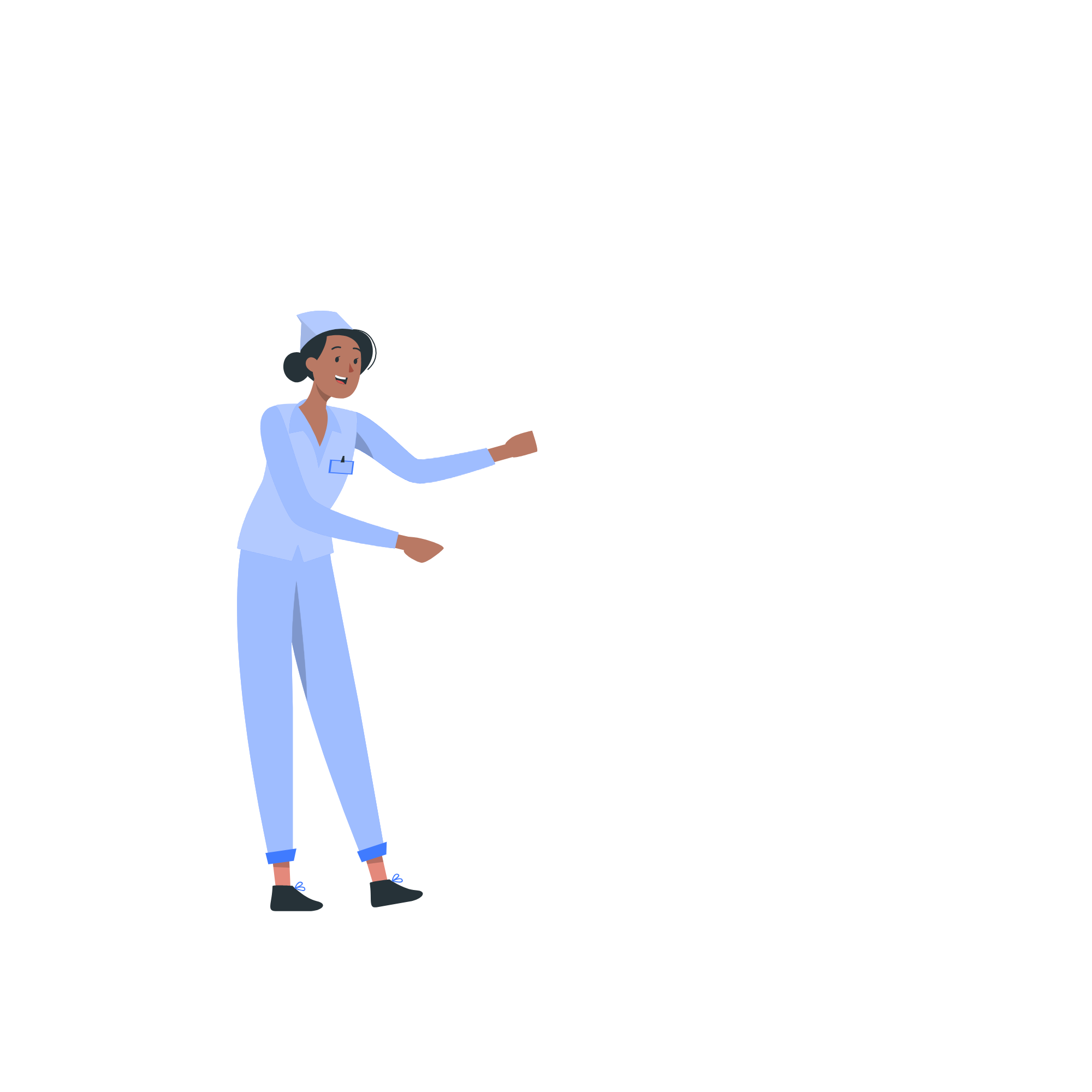 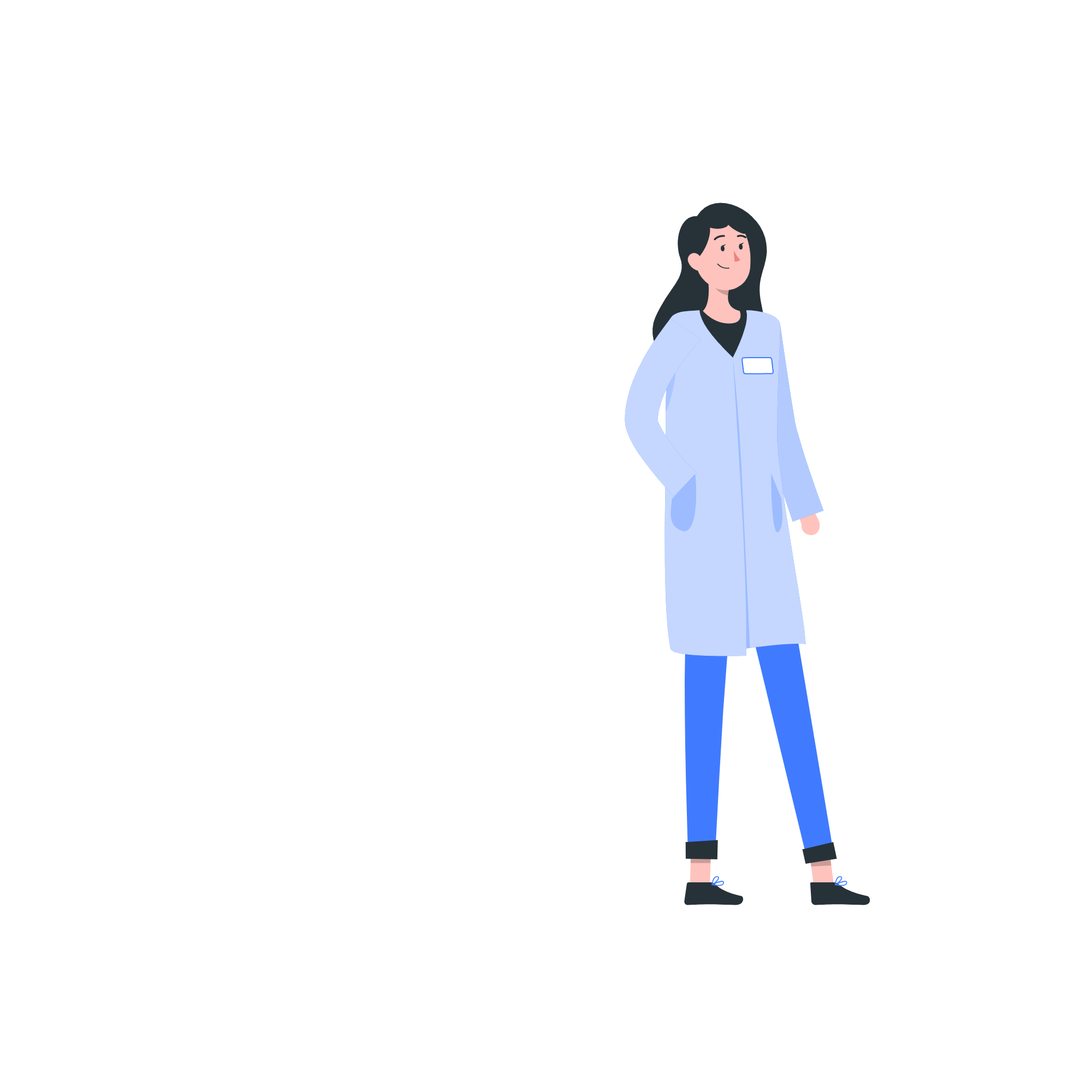 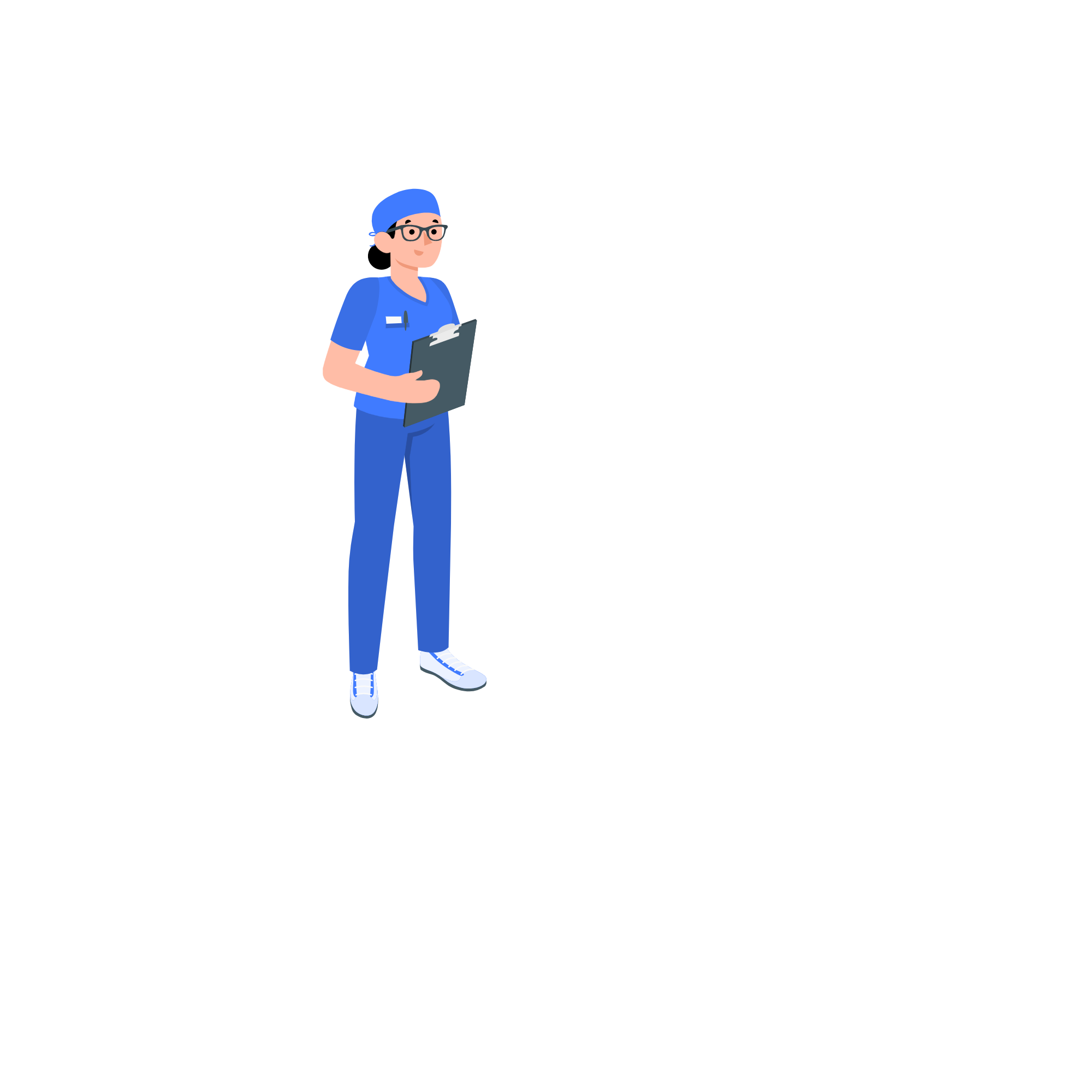 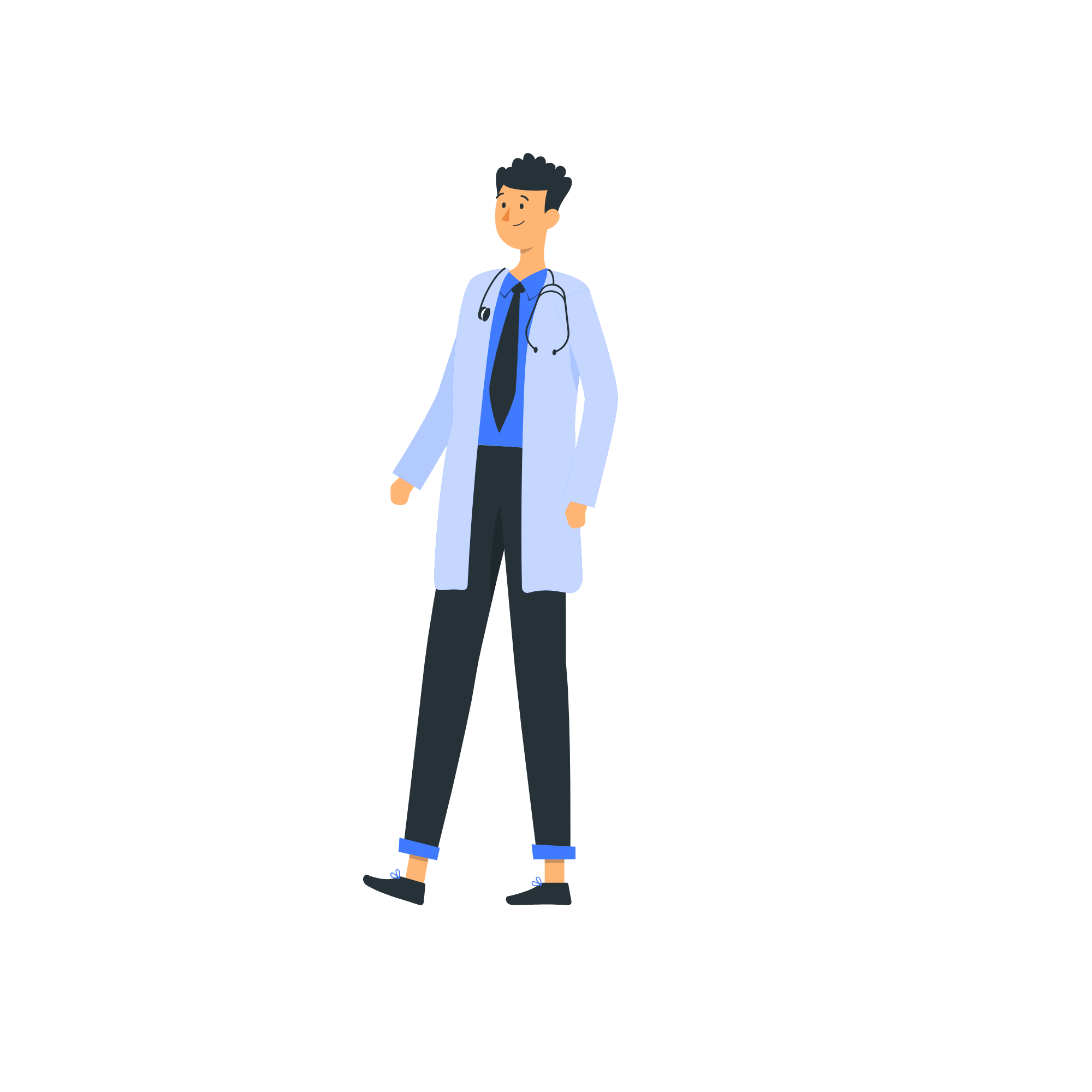 Sistema famiglia
Specialisti
Centrale Operativa Territoriale
Ambulatori
‹#›
[Speaker Notes: Saper lavorare in equipe senza essere presenti al letto del malato contemporaneamente
Contatto d’iniziativa coi colleghi
Contatto d’iniziativa con gli altri protagonisti del piano di cura e non solo]
Il lavoro in rete - Un obiettivo comune
MMG
C-DOM
COMUNICARE

EMITTENTE (soft skills) 
- MEZZO - 
RICEVENTE (soft skills)
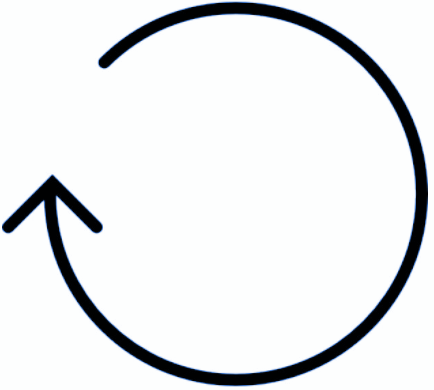 Persona
assistita
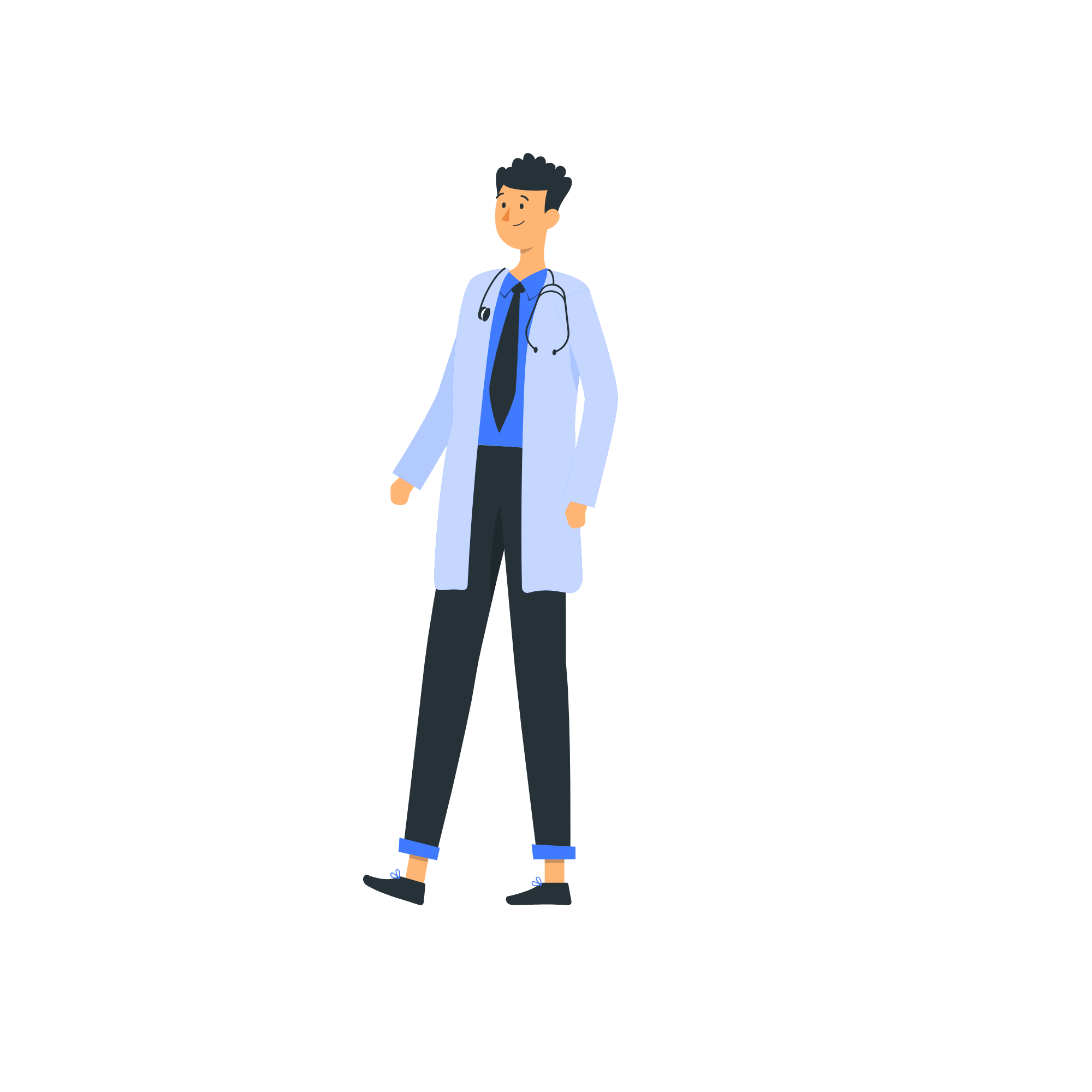 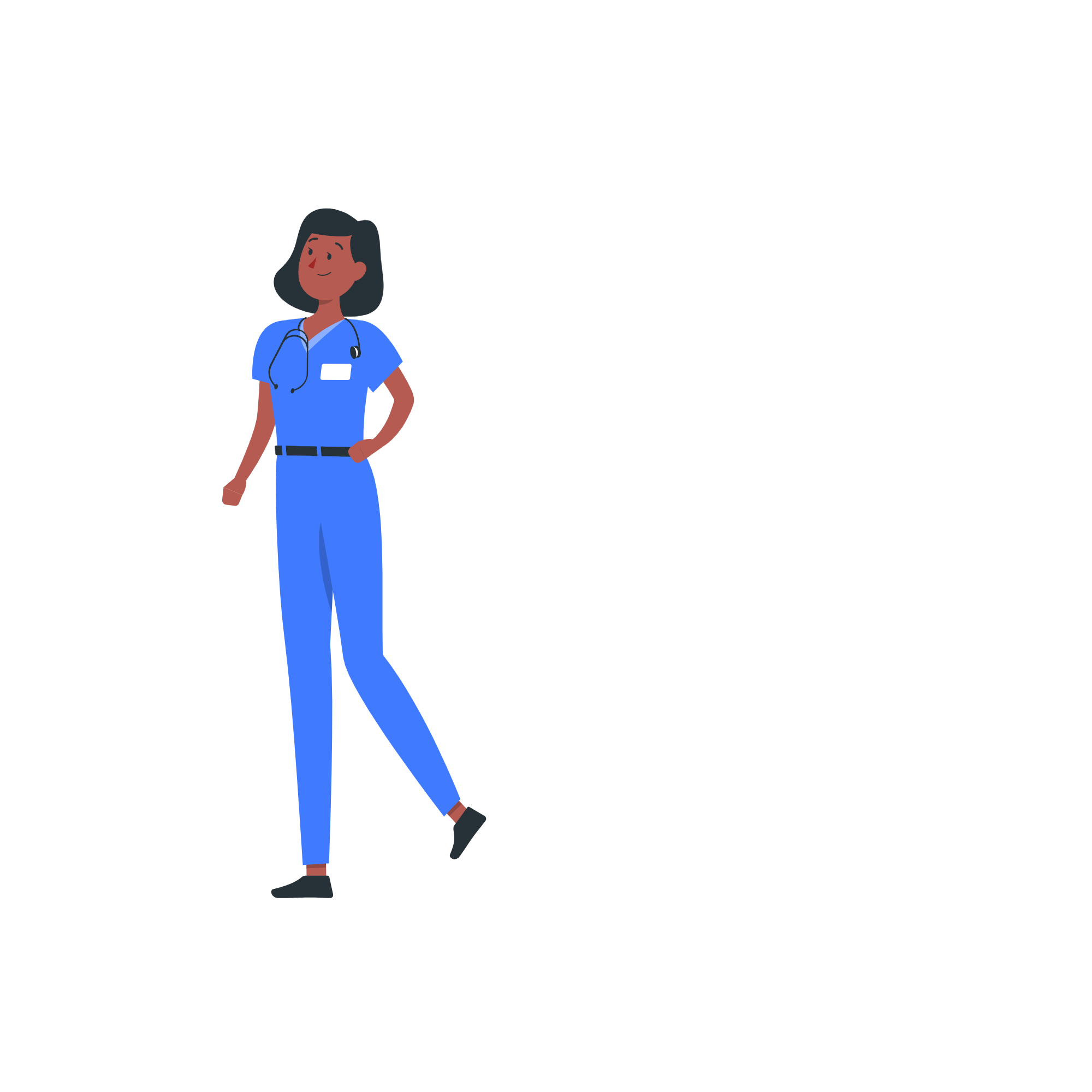 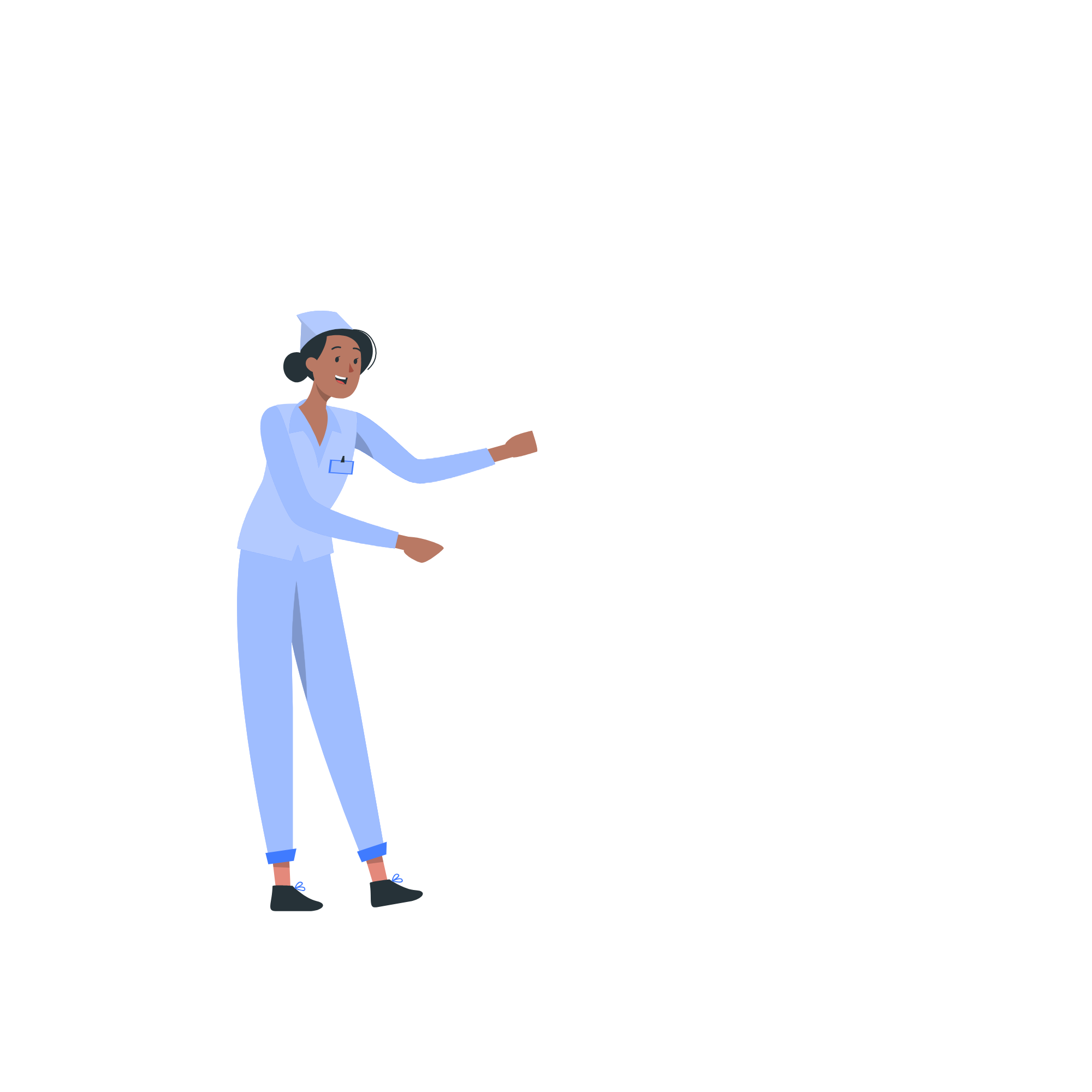 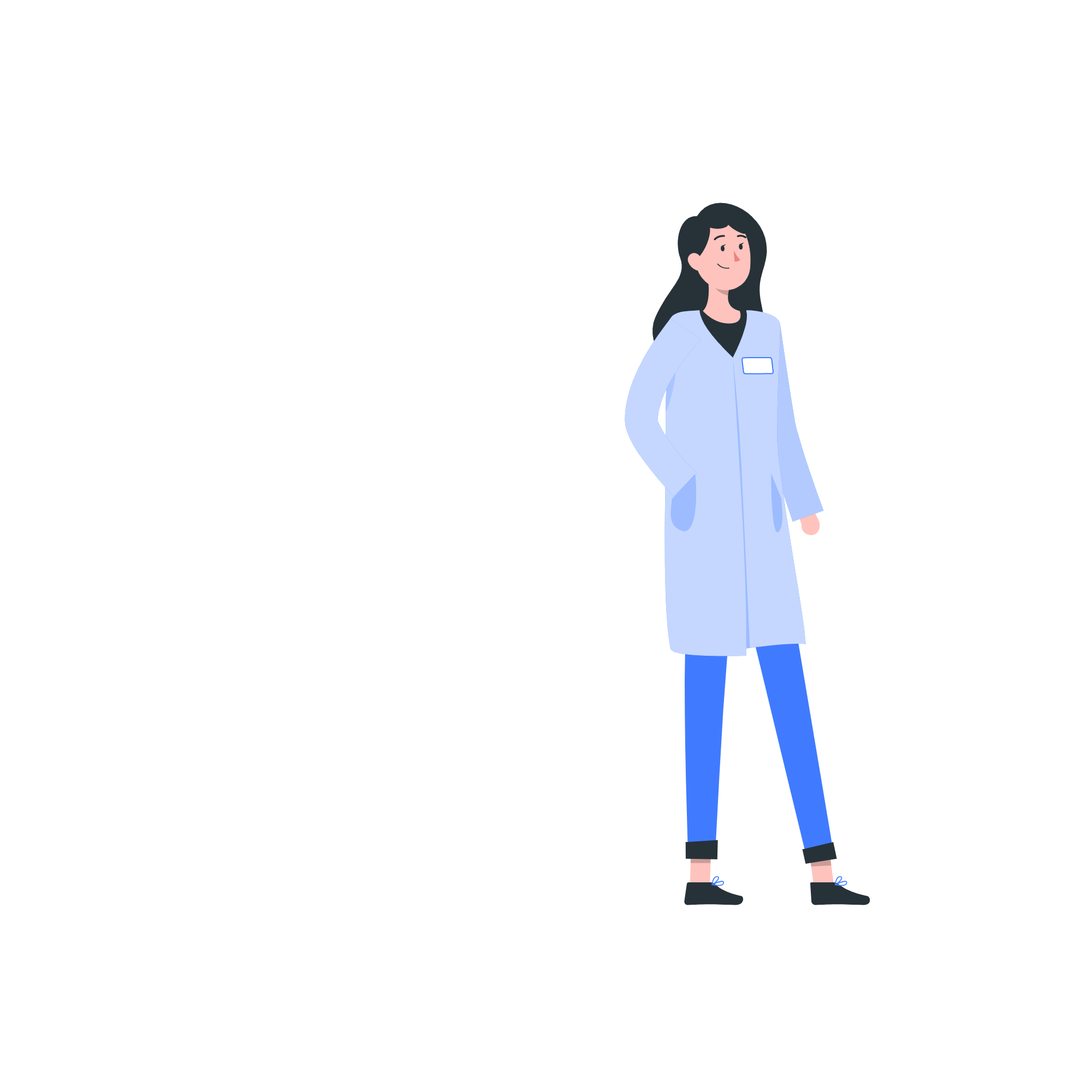 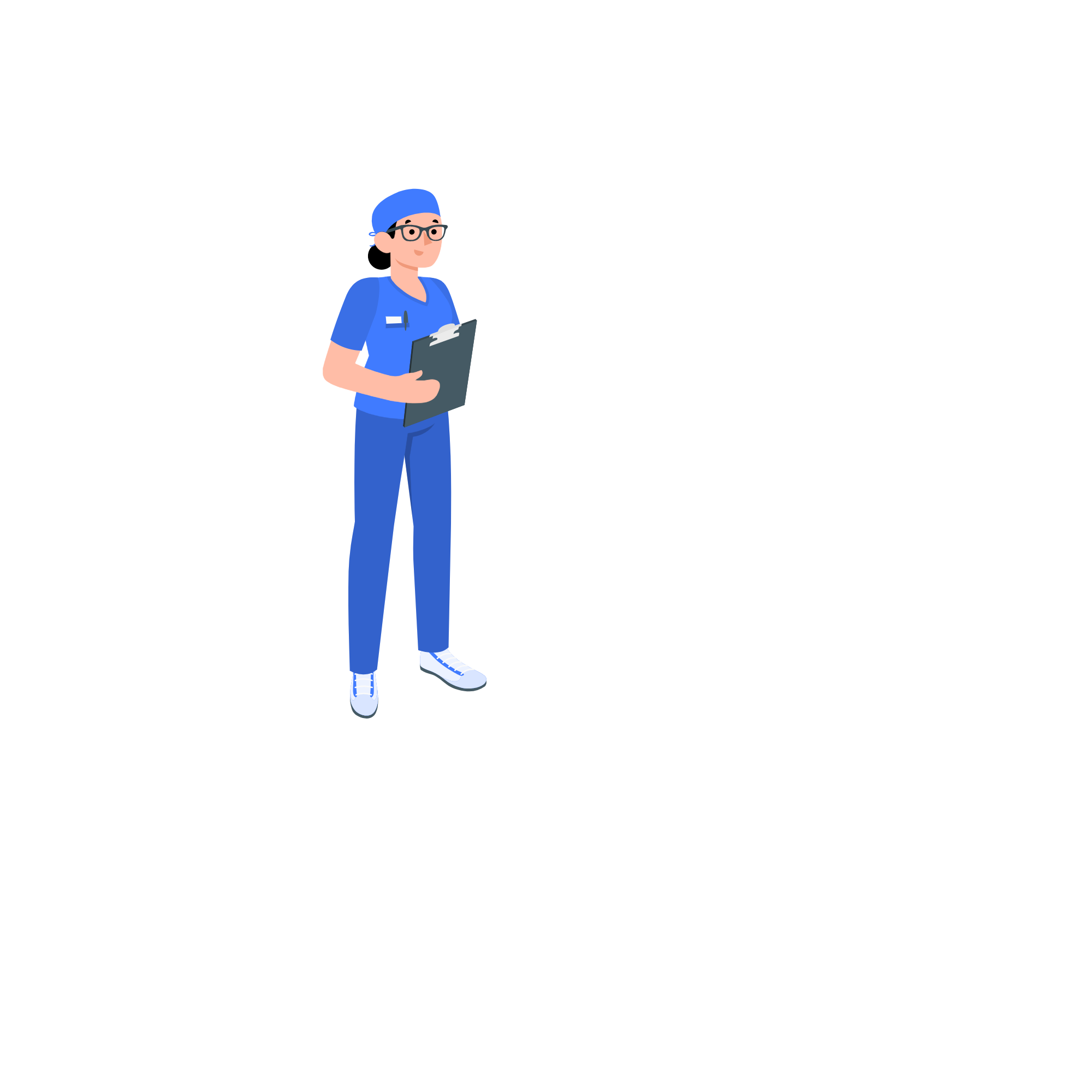 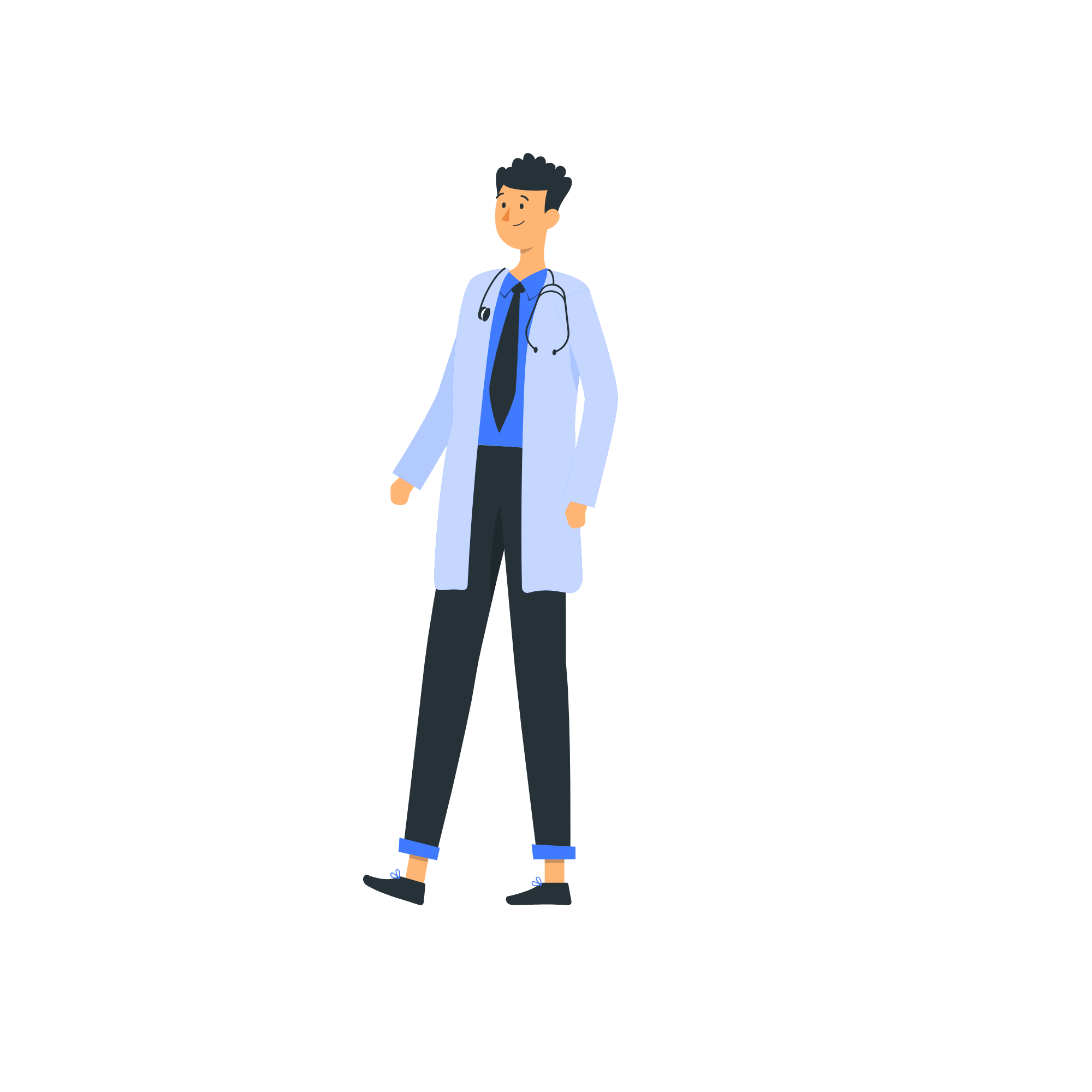 Sistema famiglia
Specialisti
Centrale Operativa Territoriale
Ambulatori
‹#›
[Speaker Notes: Saper lavorare in equipe senza essere presenti al letto del malato contemporaneamente
Contatto d’iniziativa coi colleghi
Contatto d’iniziativa con gli altri protagonisti del piano di cura e non solo]
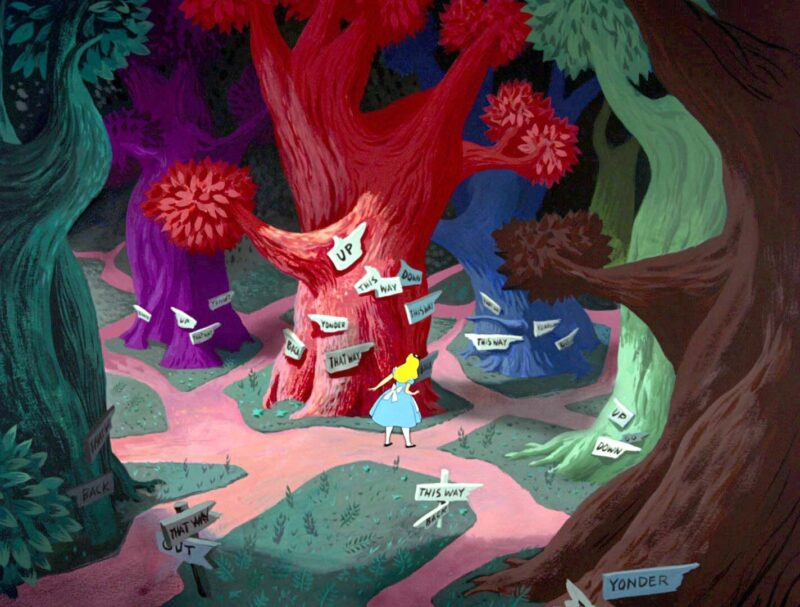 CONTATTI: www.medicasa.it
medicasa.milano@ailiquide.com
chiara.colombo@airliquide.com
‹#›
[Speaker Notes: Saper lavorare in equipe senza essere presenti al letto del malato contemporaneamente
Contatto d’iniziativa coi colleghi
Contatto d’iniziativa con gli altri protagonisti del piano di cura e non solo]